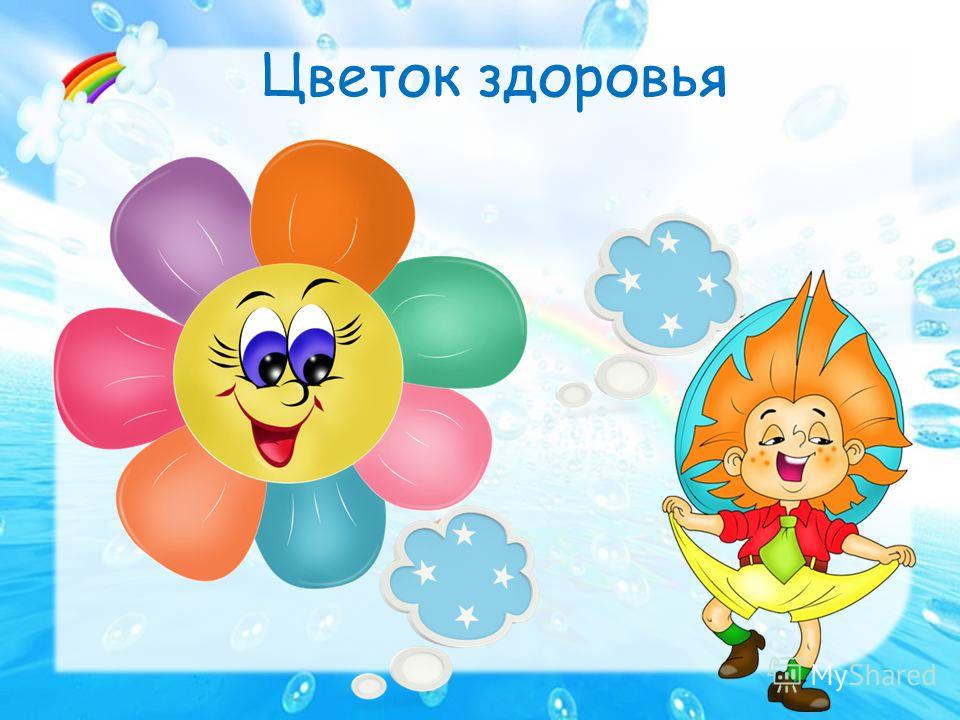 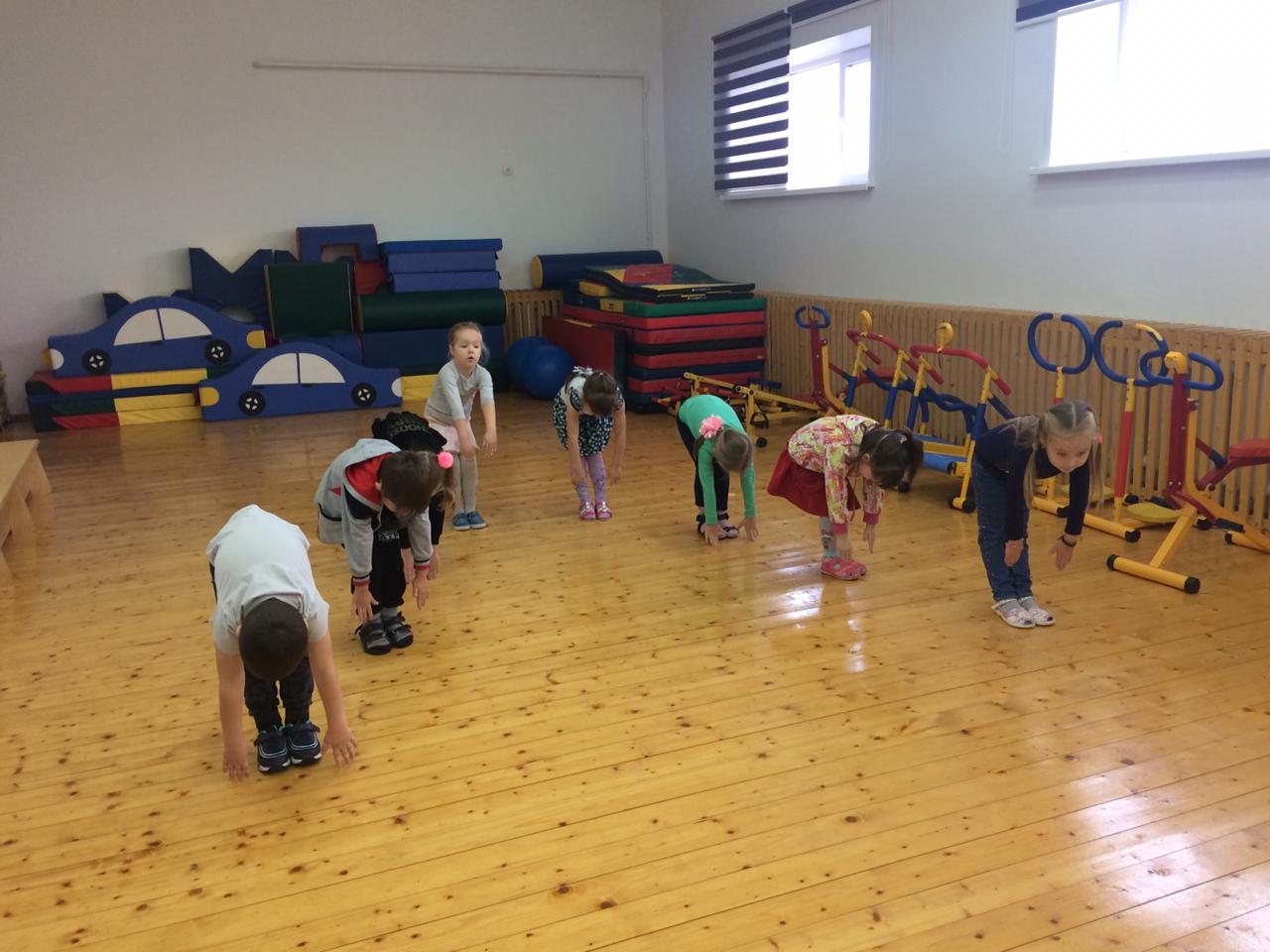 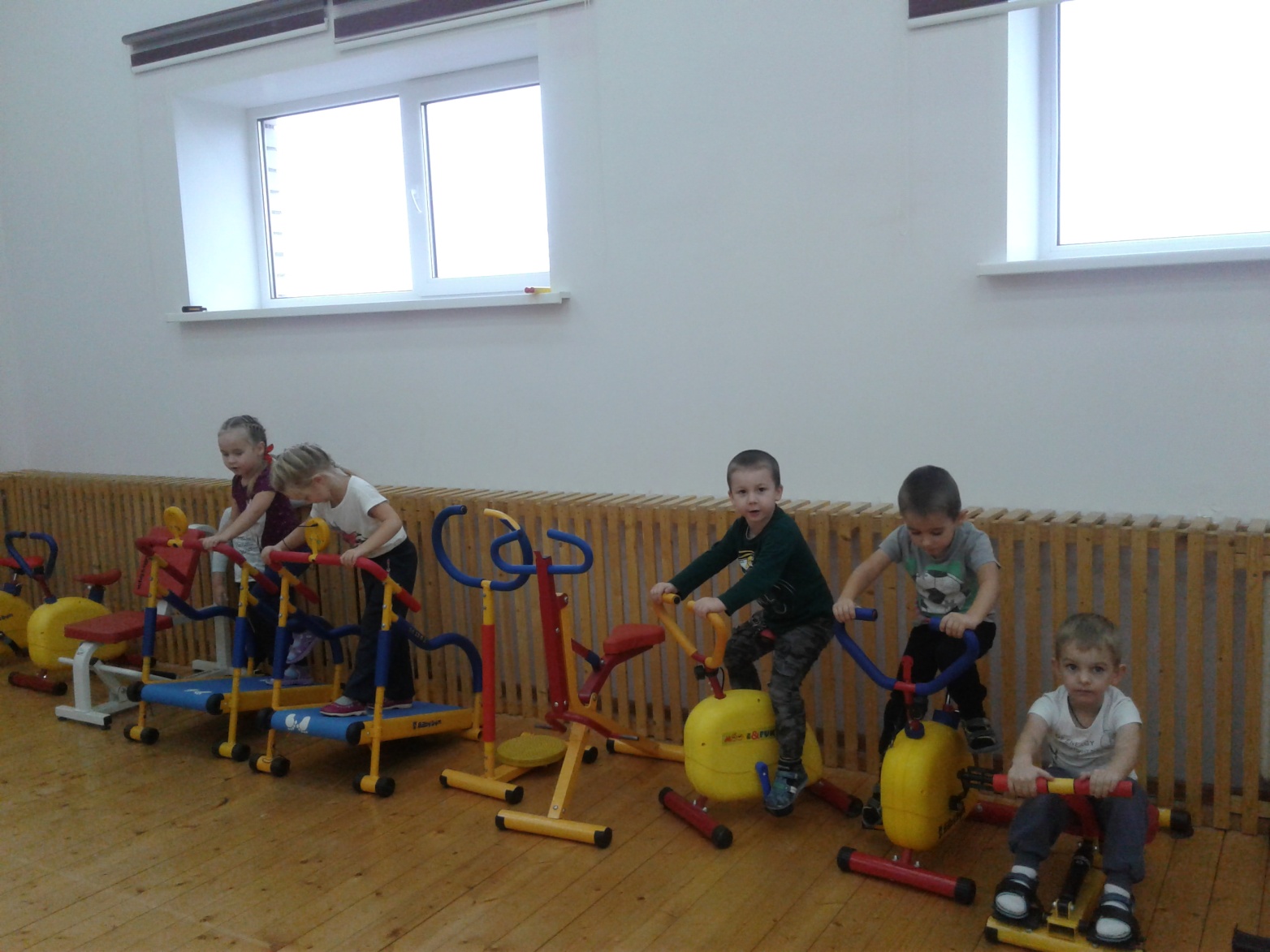 Спорт нам плечи расправляет 
Силу, ловкость придает.
Он нам мышцы развивает,
На рекорды нас зовет.
закаливание
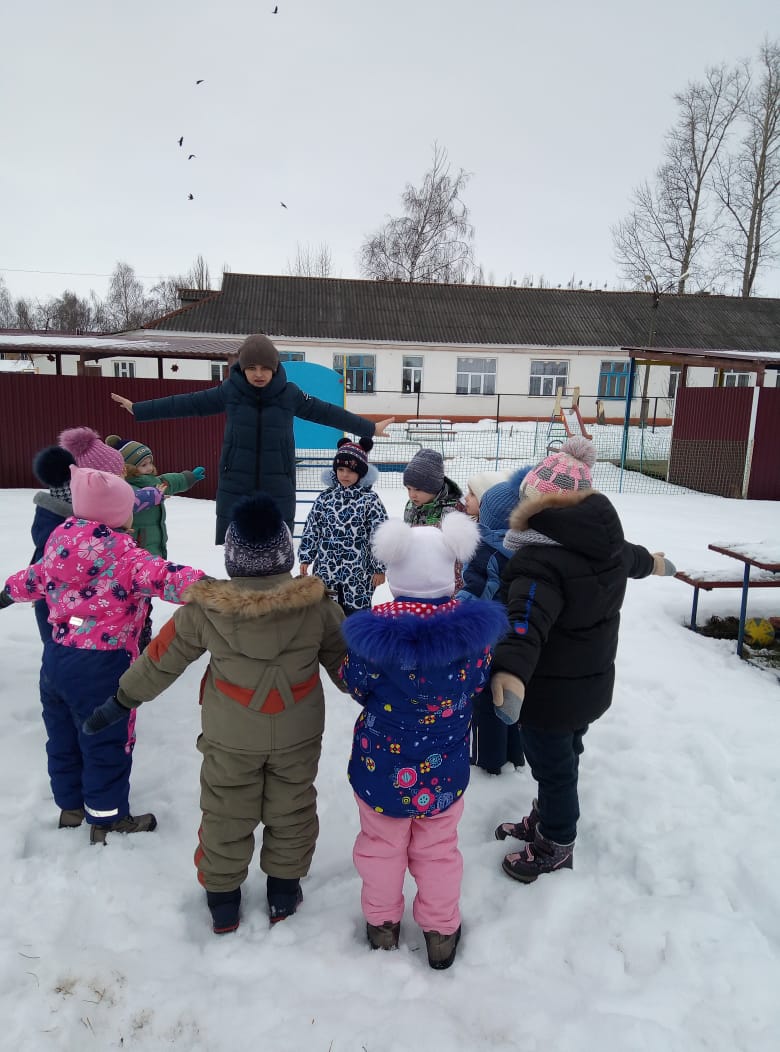 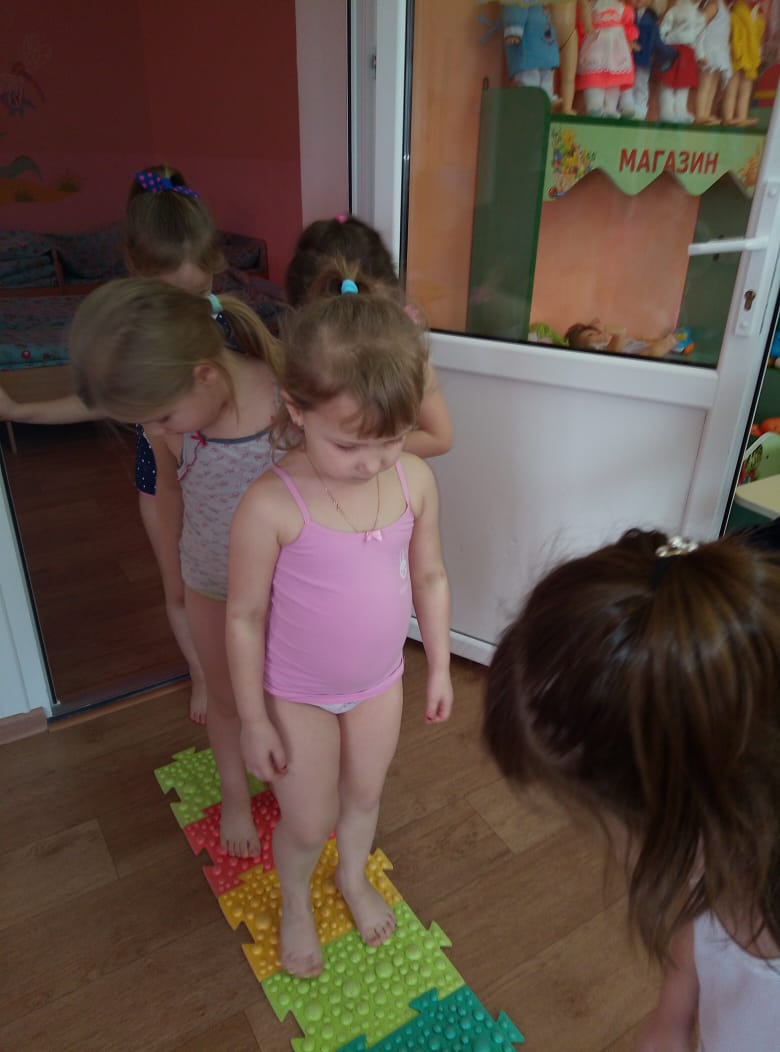 ХОДЬБА ПО КОРРЕГИРУЮЩИМ ДОРОЖКАМ СПОСОБСТВУЕТ ПРОФИЛАКТИКЕ ПЛОСКОСТОПИЯ У ДЕТЕЙ
На прогулку выходи, 
Свежим воздухом дыши.
Только помни при уходе:
 Одеваться по погоде!
Спасибо за внимание